CSE 121 Lesson 5:Nested For Loops, Math, Random
Matt Wang
Spring 2024
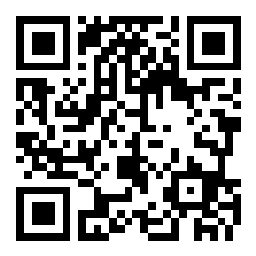 TAs:
sli.do #cse121-5
Today’s playlist:CSE 121 lecture beats 24sp
Announcements, Reminders
Creative Project 1 is out, due Tue April 16th 
Resubmission Cycle 0 released, due Thu Apr 18th 
Eligible for submission: C0 & P0
Even if you're not resubmitting – read your feedback!! 
Revisiting the minimum grade guarantees
Lesson 5 - Spring 2024
2
Last time: for loops!
For loops are our first control structure
A syntactic structure that controls the execution of other statements.
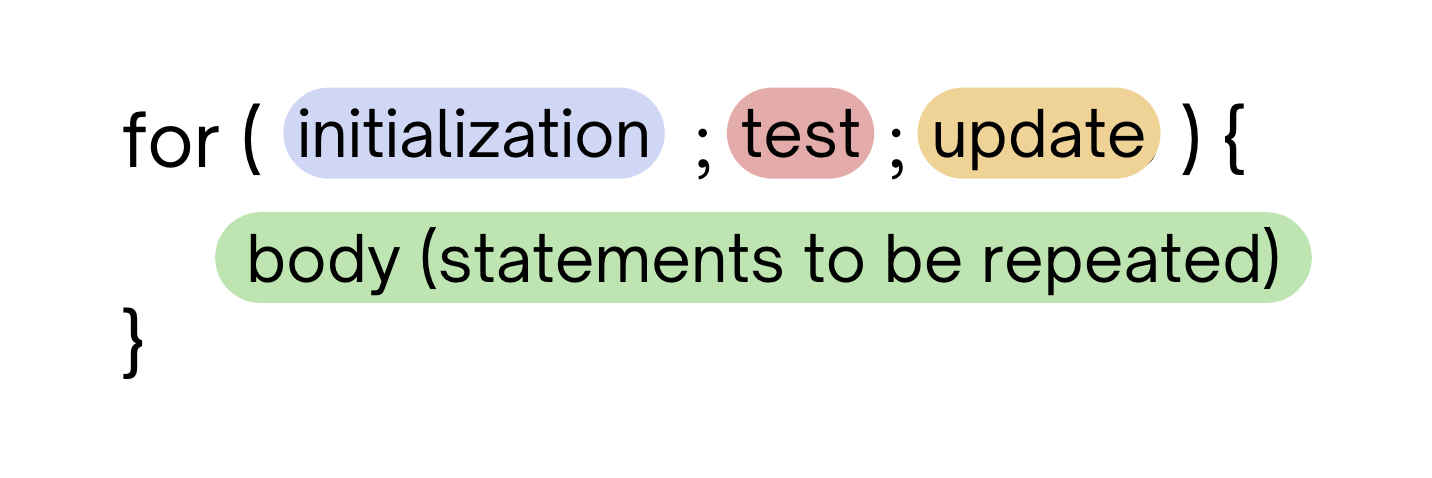 Lesson 5 - Spring 2024
3
Fencepost Pattern 1
Some task where one piece is repeated n times, and another piece is repeated n-1 times and they alternate
h-u-s-k-i-e-s
Lesson 5 - Spring 2024
4
Fencepost Pattern 2
Some task where one piece is repeated n times, and another piece is repeated n-1 times and they alternate
h-u-s-k-i-e-s
Lesson 5 - Spring 2024
5
(PCM) Nested for loops
for (int outerLoop = 1; outerLoop <= 5; outerLoop++) {
    System.out.println("outer loop iteration #" + outerLoop);
    for (int innerLoop = 1; innerLoop <= 3; innerLoop++) {
        System.out.println("    inner loop iteration #" + innerLoop);
    }
    System.out.println(outerLoop);
}
Lesson 5 - Spring 2024
6
What output is produced by the following code?
for (int i = 1; i <= 5; i++) {
  for (int j = 1; j <= i; j++) {
    System.out.print(i);
  }
  System.out.println();
}
1
22
333
4444
55555
i
ii
iii
iiii
iiiii
1
12
123
1234
12345
A. 				    B. 				C.
Lesson 5 - Spring 2024
7
What code produces the following output?
A.
B.
C.
D.
for (int i = 1; i <= 5; i++) {
  for (int j = 1; j <= i; j++) {
    System.out.print(i);
  }
  System.out.println();
}
for (int i = 1; i <= 5; i++) {
  for (int j = 1; i <= j; j++) {
    System.out.print(j);
  }
  System.out.println();
}
1
12
123
1234
12345
for (int i = 1; i <= 5; i++) {
  for (int j = 1; j <= i; i++) {
    System.out.print(j);
  }
  System.out.println();
}
for (int i = 1; i <= 5; i++) {
  for (int j = 1; j <= i; j++) {
    System.out.print(j);
  }
  System.out.println();
}
Lesson 5 - Spring 2024
8
Pseudo-Randomness
Computers generate numbers in a predictable way using mathematical formulas.

Input may include current time, mouse position, etc.

True randomness is hard to achieve – we rely on natural processes
e.g., atmospheric noise, lava lamps
Lesson 5 - Spring 2024
9
Why randomness?
Randomness is a core part of computer science! It powers:
cryptography
security
machine learning!

But true randomness is really hard. If we just use math, someone could “reverse” the formula.

So … lava lamps.
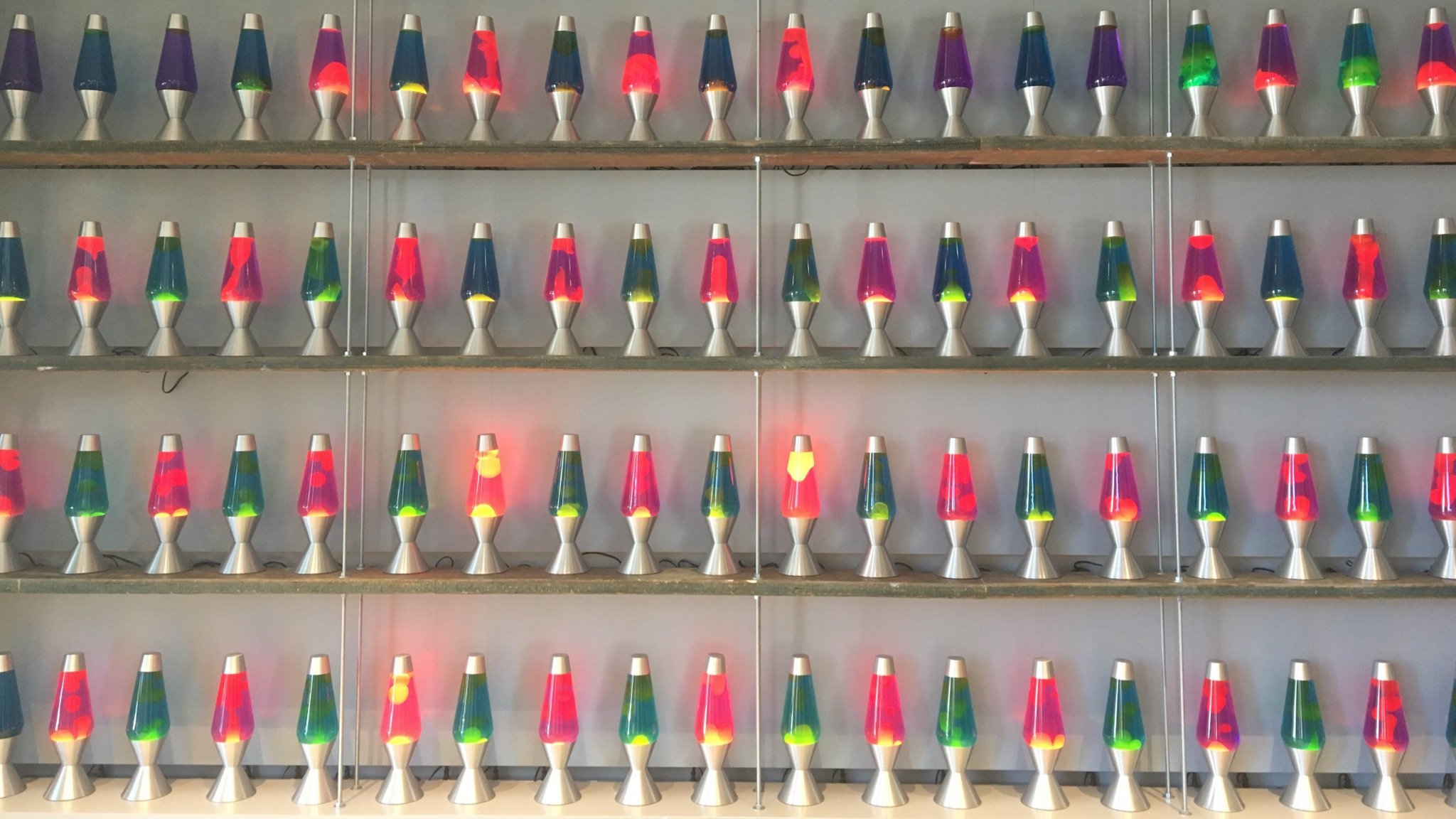 LavaRand: CloudFlare’s Wall of Lava Lamps
Lesson 5 - Spring 2024
10
(PCM) Random
A Random object generates pseudo-random numbers. 
The Random class is found in the java.util package 
	import java.util.*;
We can “seed” the generator to make it behave deterministically (helpful for testing!)
Lesson 5 - Spring 2024
11
Assuming you’ve declared:     Random randy = new Random();
Which of these best models picking a random card? (1-13 inclusive)
randy.nextInt()
randy.nextInt(13)
randy.nextInt(13) + 1
randy.nextInt(14)
Lesson 5 - Spring 2024
12
(PCM) Math
Calling: 
  Math.<method>(…)
Lesson 5 - Spring 2024
13
🍓🌮☕  Food for Thought  🥑🍱🧋
This week’s food for thought is:
one of matt’s favourite areas of computer science
less related to tech & society than the others…
also the most ambitious, so don’t stress about it – sit back, enjoy the ride :)
Lesson 5 - Spring 2024
14
Wouldn’t it be nice…
We’ve seen that some for loops go on forever:
for (;true;) {
}
for (int i = 0; i < 10; i--) {
  System.out.println(i);
}
Wouldn’t it be nice if Java (or “the compiler”) could catch this for us? I mean, the loop “obviously” never ends…
Lesson 5 - Spring 2024
15
The Halting Problem (1/2)
Benedict Cumberbatch showed that it’s impossible to generally solve this problem.
Regardless of:
how good (big, fast) your computer is
how good your algorithm is
what people come up with the future!
Given a Java program, it is impossible to always know if it eventually stops (or loops infinitely).
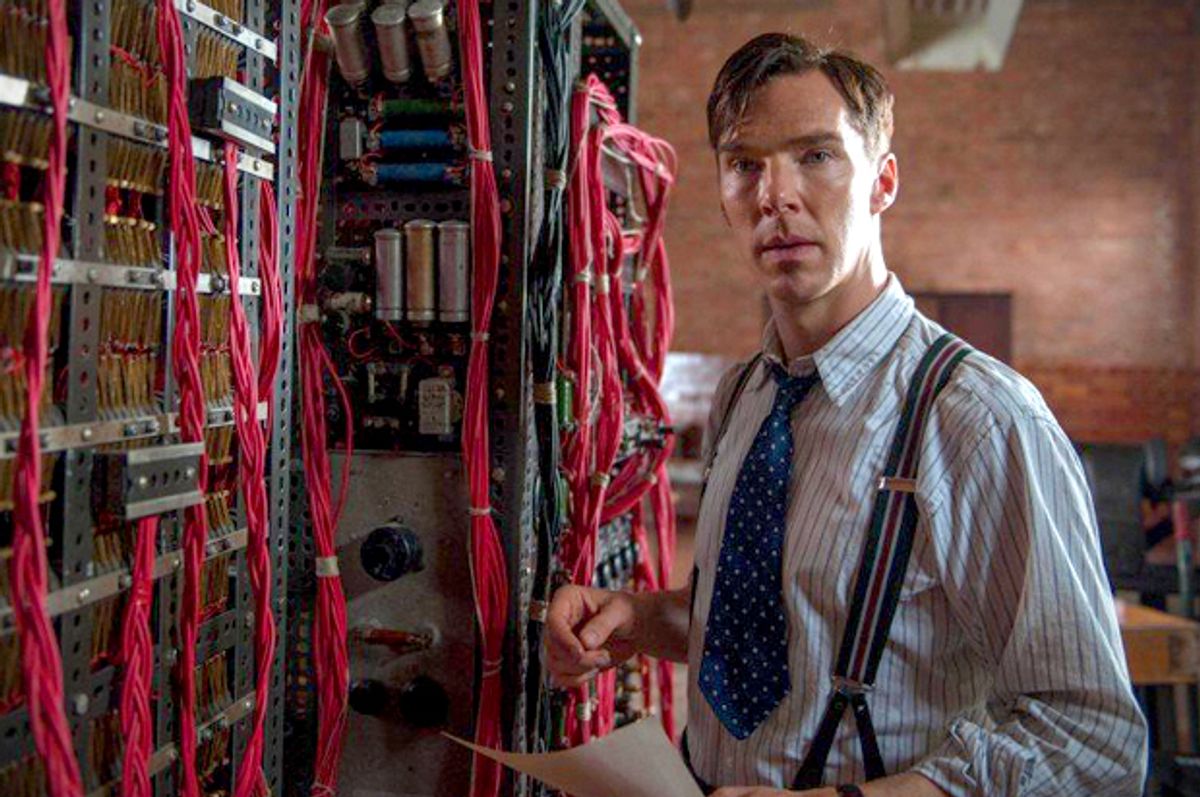 Lesson 5 - Spring 2024
16
The Halting Problem (2/2)
Benedict Cumberbatch  Alan Turing showed that it’s impossible to generally solve this problem.
Regardless of:
how good (big, fast) your computer is
how good your algorithm is
what people come up with the future!
Given a Java program, it is impossible to always know if it eventually stops (or loops infinitely).
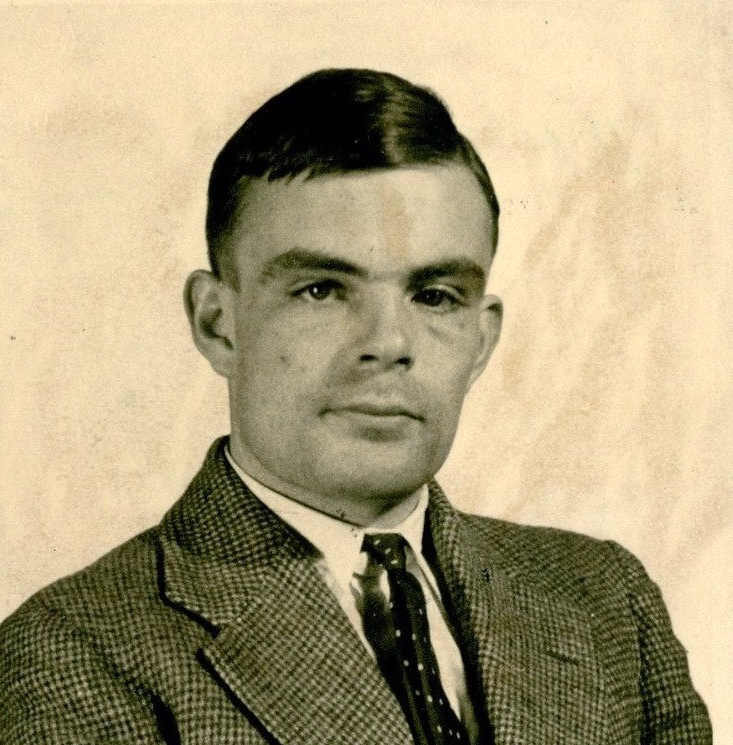 Alan Turing at 24 (1936). He had a storied (if also very tragic and short) life.
Lesson 5 - Spring 2024
17
Many, many problems are unsolvable.
I don’t mean “we currently don’t know how to solve them”.
I mean, “there is no algorithm that will ever solve them”.
Here are some related “undecidable” problems:
given a Java program, are all the types correct?
given a polynomial equation, does it have integer solution(s)?
given any Magic: The Gathering board, does either player have a guaranteed winning strategy?
Lesson 5 - Spring 2024
18
“This statement is false”
In fact, there’s an even more concerning result: there is at least one math statement that we can’t prove true or false.

What is that statement? It looks something like…
“This statement is false”.
Lesson 5 - Spring 2024
19
In search of perfection
Even though we know it’s “impossible”, we still:
try avoiding infinite loops
type-check our Java programs
play Magic: The Gathering (?)
try to prove things in (and do) math!
Lesson 5 - Spring 2024
20
Dessert for Thought!
I argue there are two takeaways:
Don’t let perfection be the enemy of the good!
applies to you in CSE 121 and as a programmer :)
fundamental basis of much of computer science
Like thinking about these sorts of problems? This is also computer science! (not all CS is just coding…) See: CSE 311, CSE 417/431
Lesson 5 - Spring 2024
21